LÍNEA DE TEORIA Y PATRIMONIO
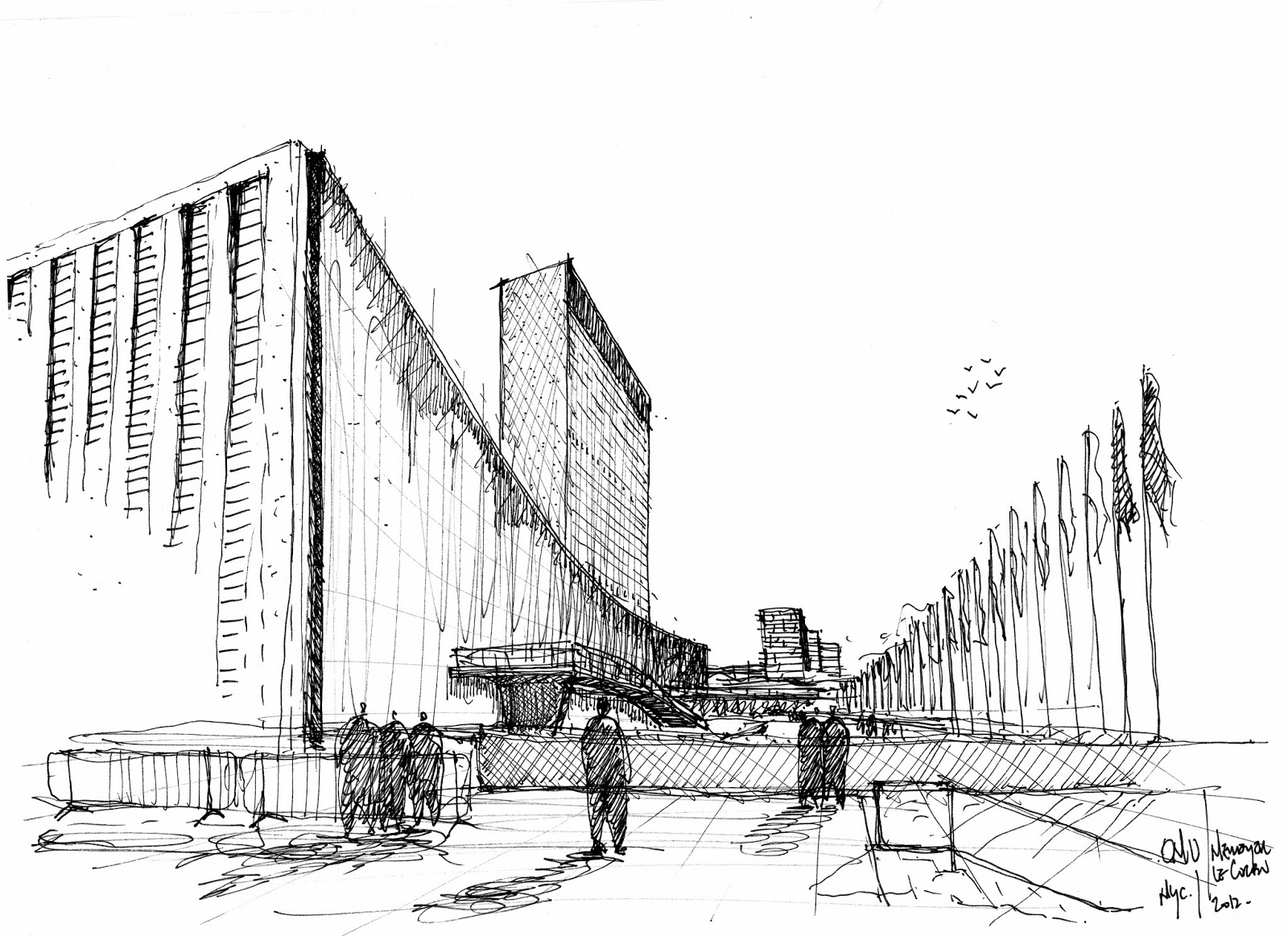 INSTRUMENTOS | PATRIMONIO | HISTORIA | TEORIA
ABSTRACT
El objetivo principal es formar competencias básicas en los estudiantes que permitan constituir una plataforma de aprendizaje y desempeño dirigida tanto a la investigación proyectual como a la disciplinar. En este sentido, interesa en lo cognitivo introducir al estudiante en el pensamiento arquitectónico y en la comprensión de la constitución de la Arquitectura como disciplina desde un entendimiento de su cuerpo teórico contemporáneo. El HABITAR, como problema fundamental y propio de la disciplina constituye el contenido principal del semestre y el que organiza la secuencia de aprendizaje y el trayecto pedagógico de la asignatura.

OBJETIVO HABILITANTE
Adquirir y desarrollar capacidades iniciales para la investigación proporcionando conocimientos pero también los hábitos y actitudes necesarias para la formación y auto-formación del sentido y valor de la reflexión teórica en la práctica misma. Este proceso apunta a desarrollarse desde la experiencia primera del estudiante con el entorno inmediato, para luego introducir la idea de lectura o “comprensión de mundo” a partir de la reflexión sostenida desde la teoría.
TEORIA I
IMAGEN O DOCUMENTO DE PROYECTO
EJERCICIO DE SALIDA
APROXIMACION AL PENSAMIENTO TEORICO
IMAGEN O DOCUMENTO PRINCIPAL
IMAGEN O DOCUMENTO SECUNDARIO
IMAGEN O DOCUMENTO SECUNDARIO
IMAGEN O DOCUMENTO SIGNIFICATIVO
ABSTRACT
Ubicada en el ciclo inicial, en el segundo semestre de la Carrera, su objetivo principal es formar competencias básicas en los estudiantes que permitan construir una base para el aprendizaje y desempeño en la investigación proyectual y disciplinar, conducente al avance e innovación del conocimiento en el campo del pensamiento arquitectónico.

Asignatura que entrega herramientas  conceptuales básicas o elementos fundamentales para abordar el estudio de la arquitectura y las bases teóricas del proyecto, a través de 3 ordenes discursivos: lenguaje, lugar e historia.

OBJETIVO HABILITANTE
Dominar conceptos básicos de construcción de discurso respecto al concepto del Habitar, identificando y diferenciando claramente 3 tiempos históricos de paradigmas distintos: clásico, moderno y posmoderno.
Avanzar hacia una lectura y escritura sistemática con posibilidades de plantear sus primeras hipótesis y relaciones con la realidad desde un discurso entregado.
TEORIA II
IMAGEN O DOCUMENTO DE PROYECTO
EJERCICIO DE SALIDA
HISTORIA: TRANSFORMACION Y CAMBIO
IMAGEN O DOCUMENTO PRINCIPAL
IMAGEN O DOCUMENTO SECUNDARIO
IMAGEN O DOCUMENTO SECUNDARIO
IMAGEN O DOCUMENTO SIGNIFICATIVO